Types of Planet
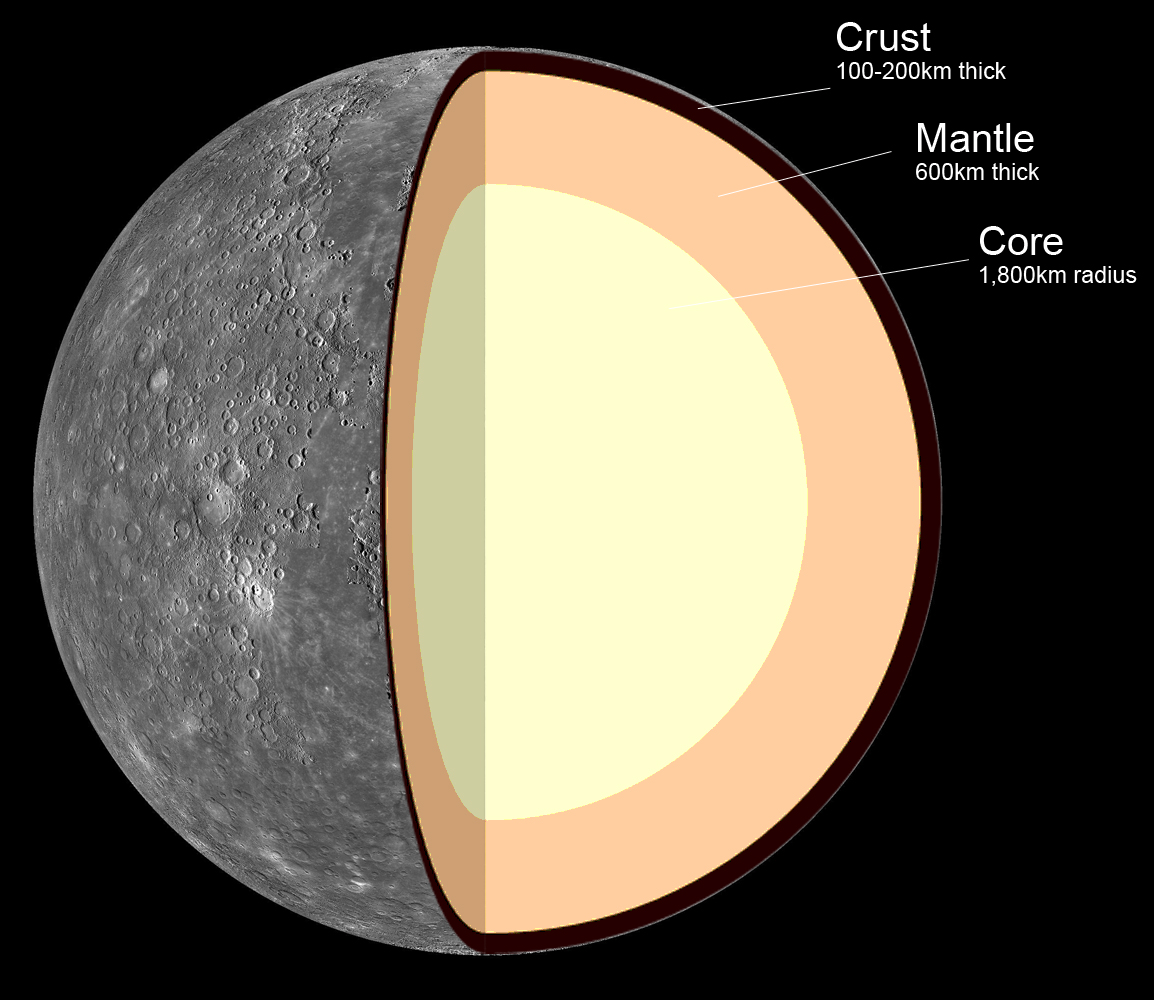 The Earth-like or terrestrial planets are small and rocky.

Pictured is Mercury, the smallest planet in the solar system. It is closest to the Sun with no real atmosphere.
Venus
Venus is about the same size as Earth and has a very thick atmosphere.
Earth
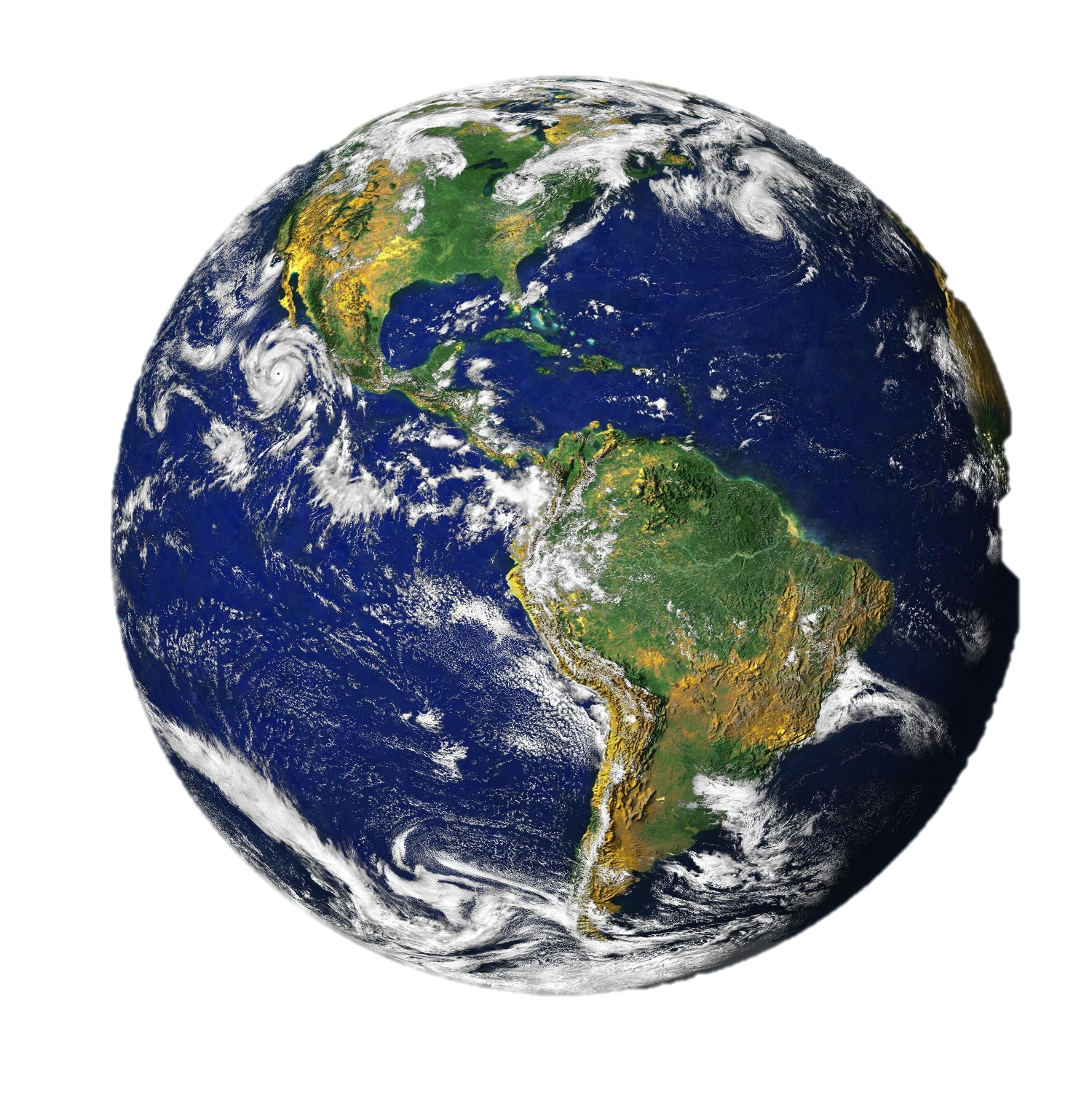 Terrestrial planet

In the “Goldilocks” zone

Contains water
Mars
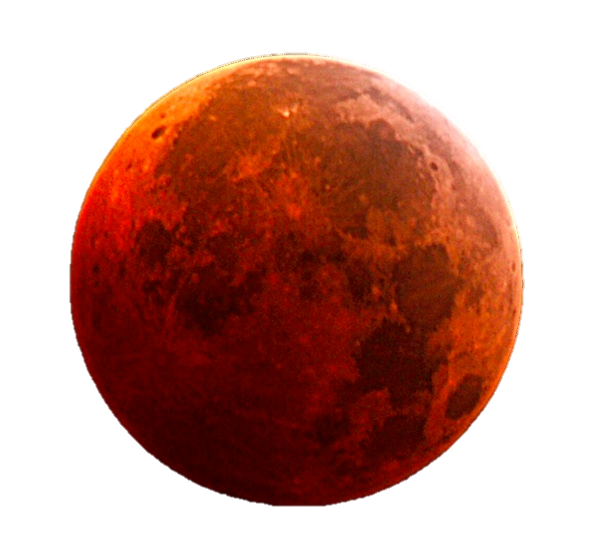 Mars is rocky, smaller than Earth with a very thin atmosphere.